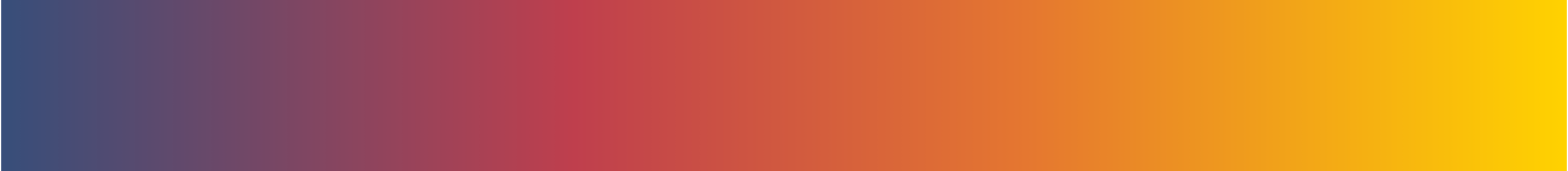 Pūharakeketapu- Picture Cards
Here are some activities to make use of the flash cards to explore learning and the retelling of the story.
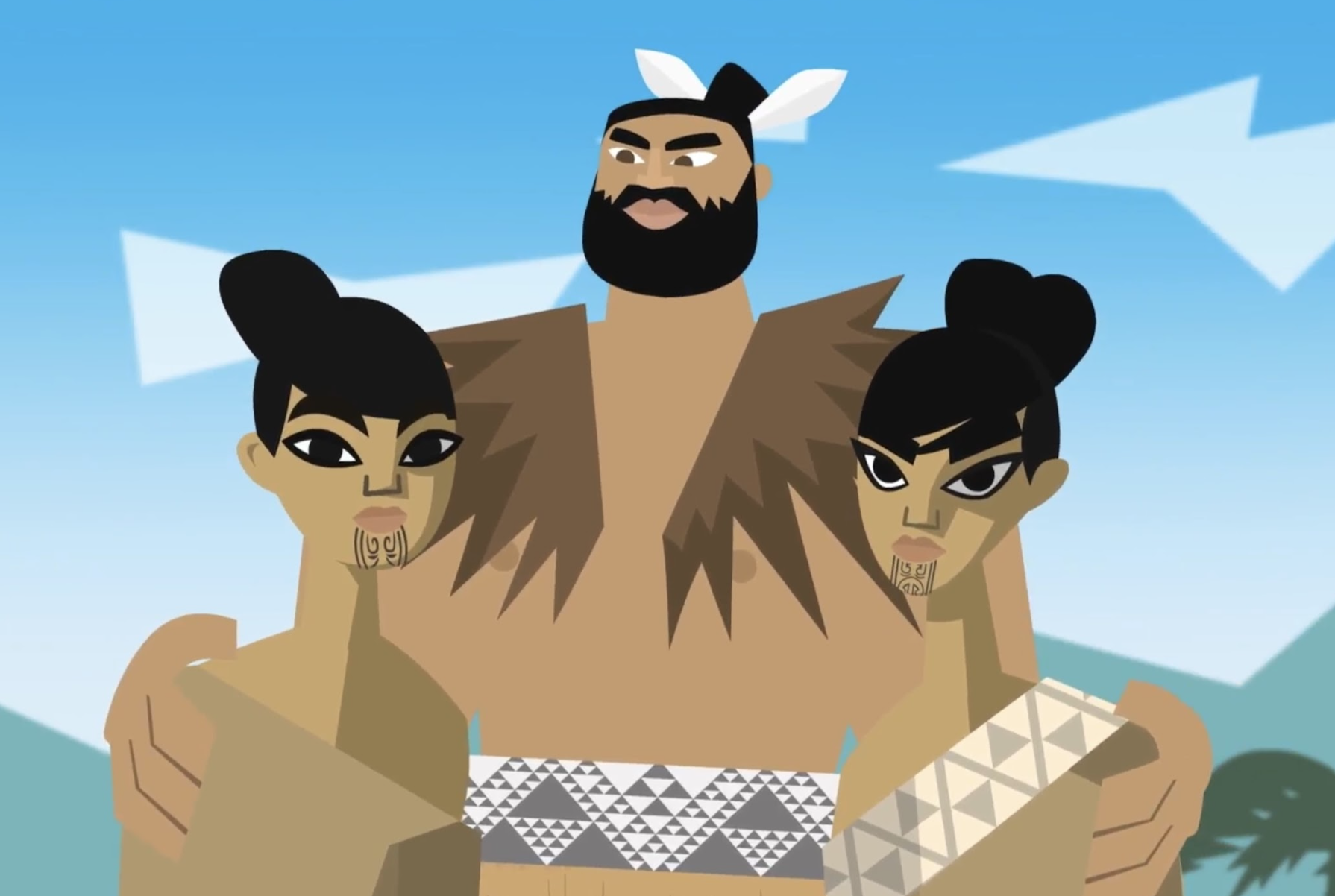 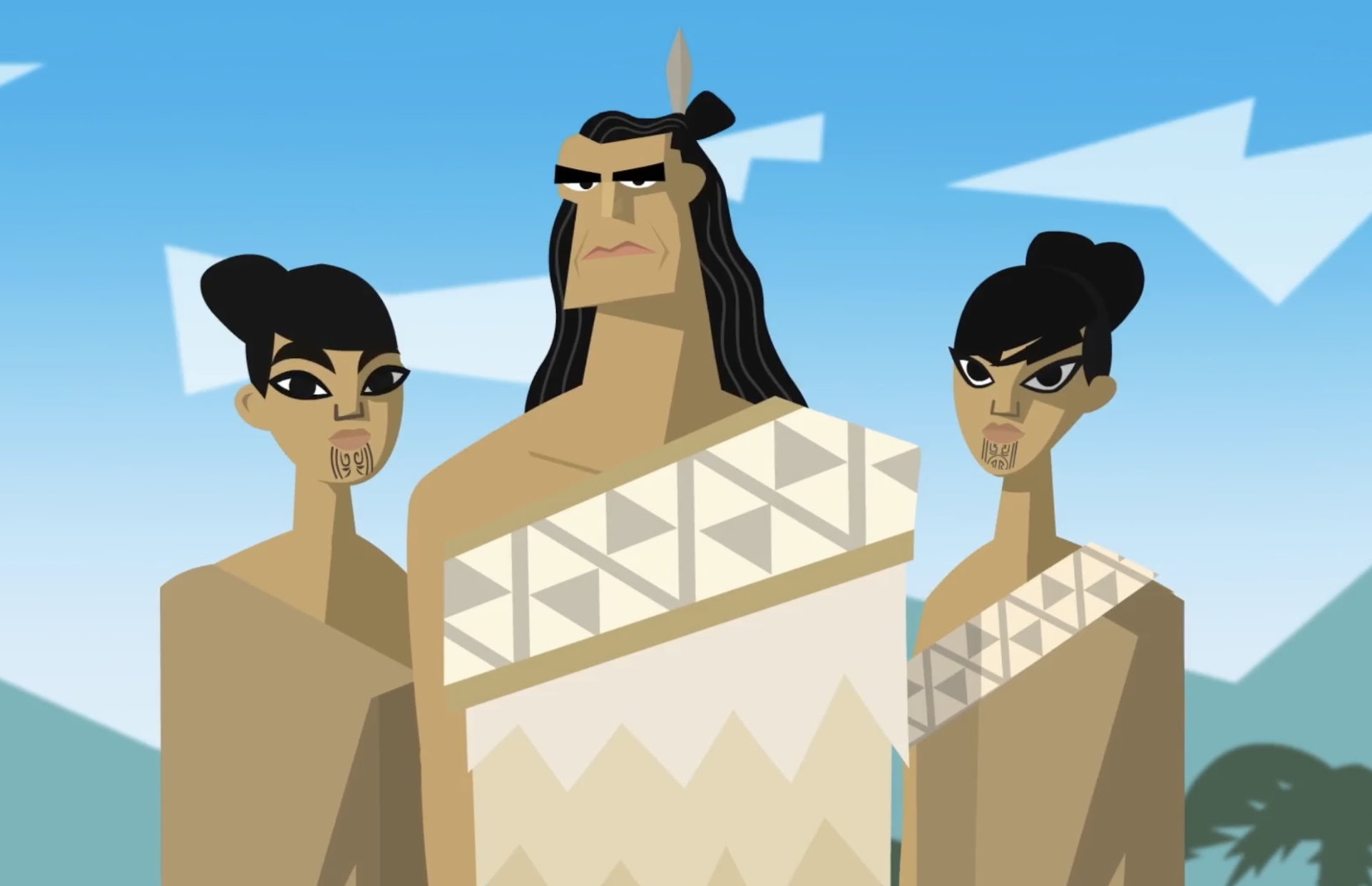 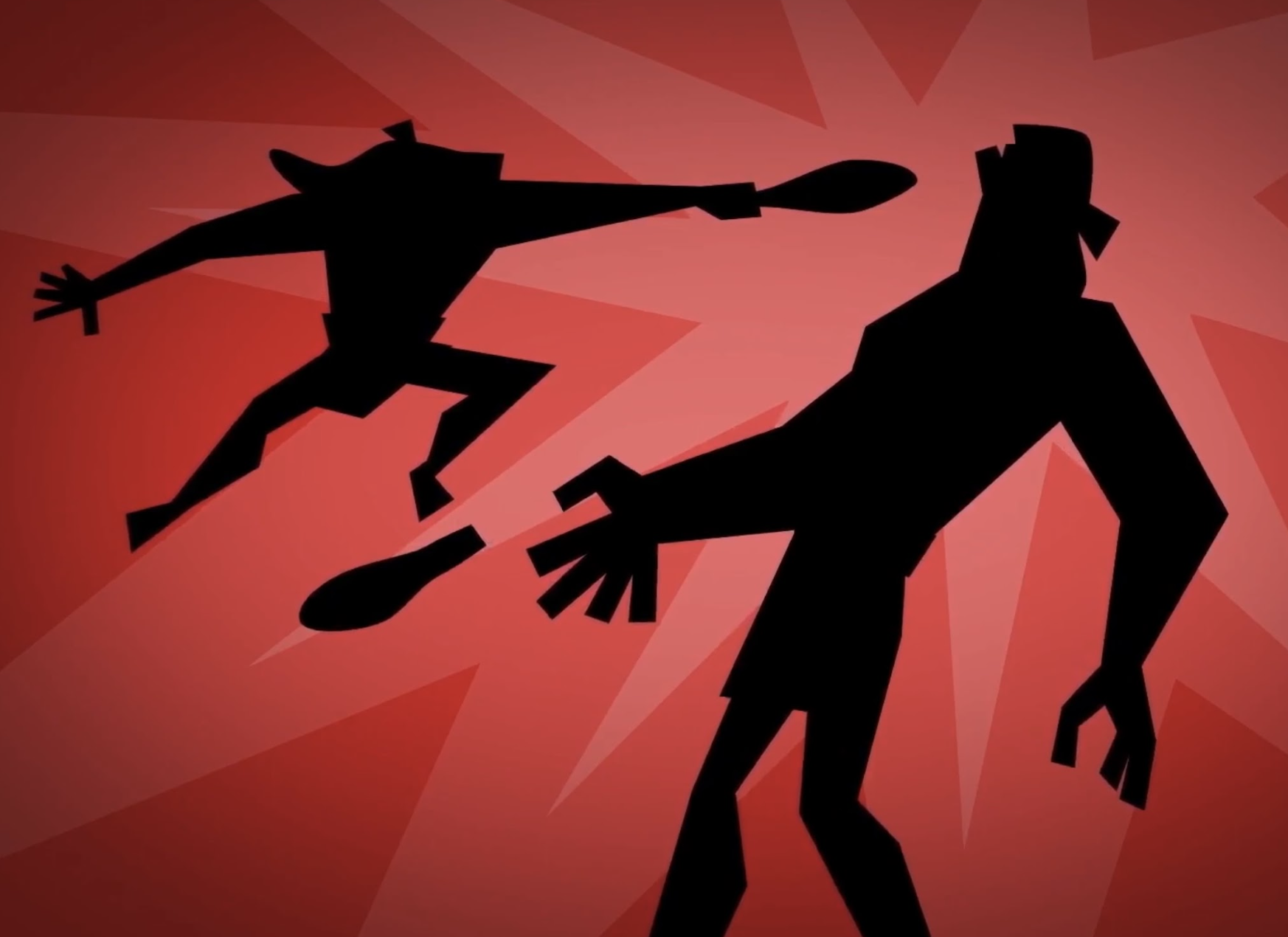 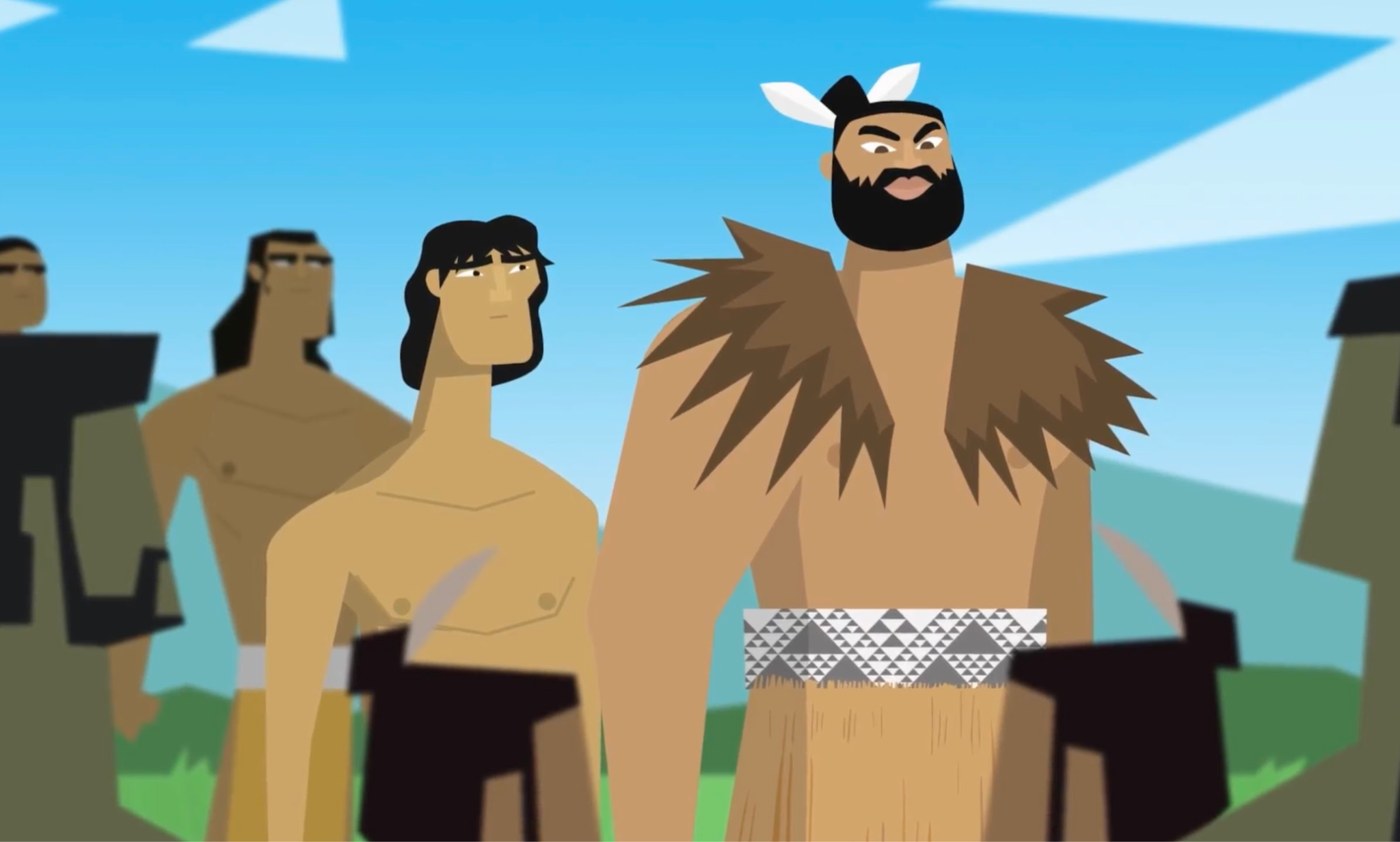 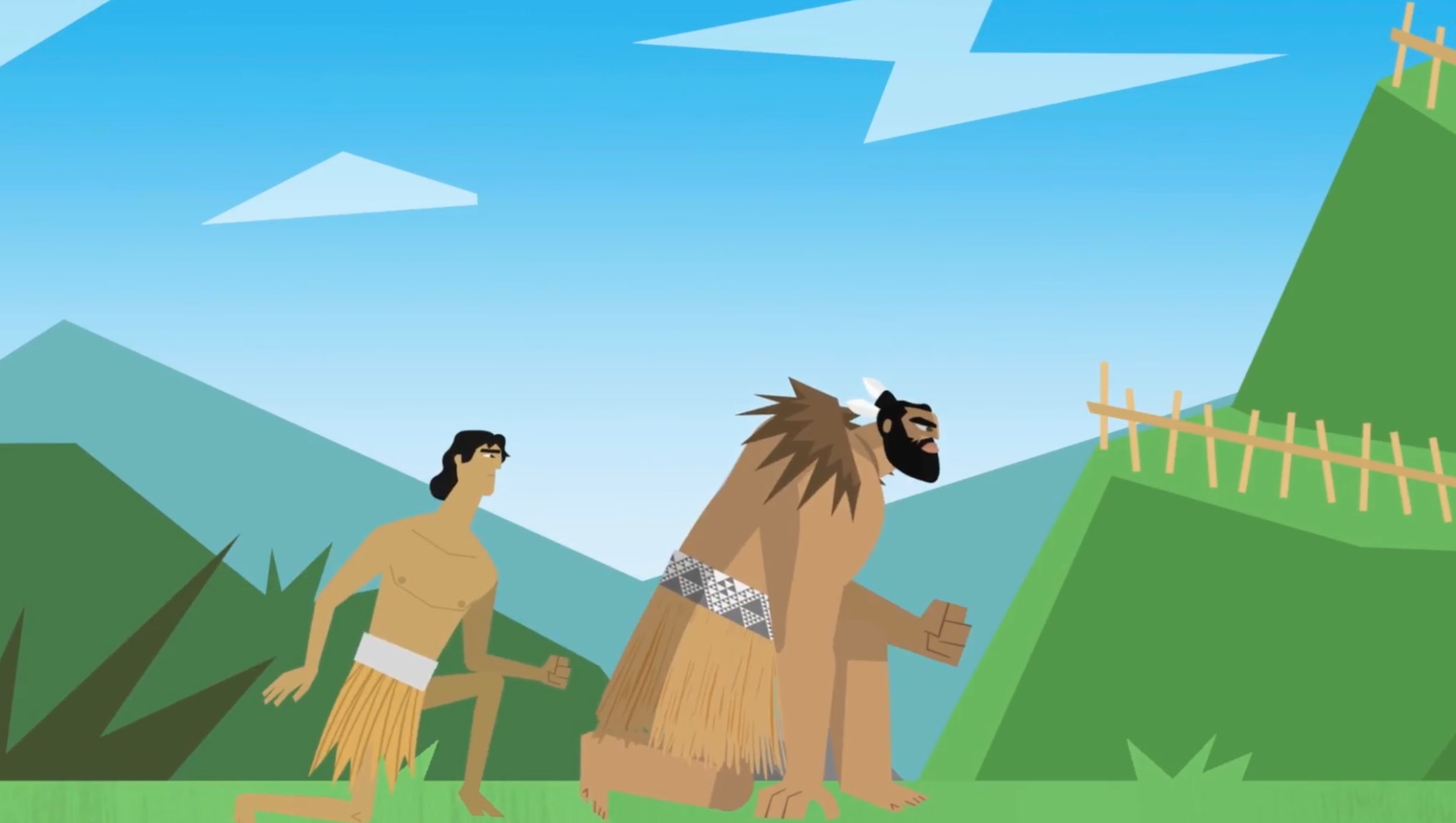 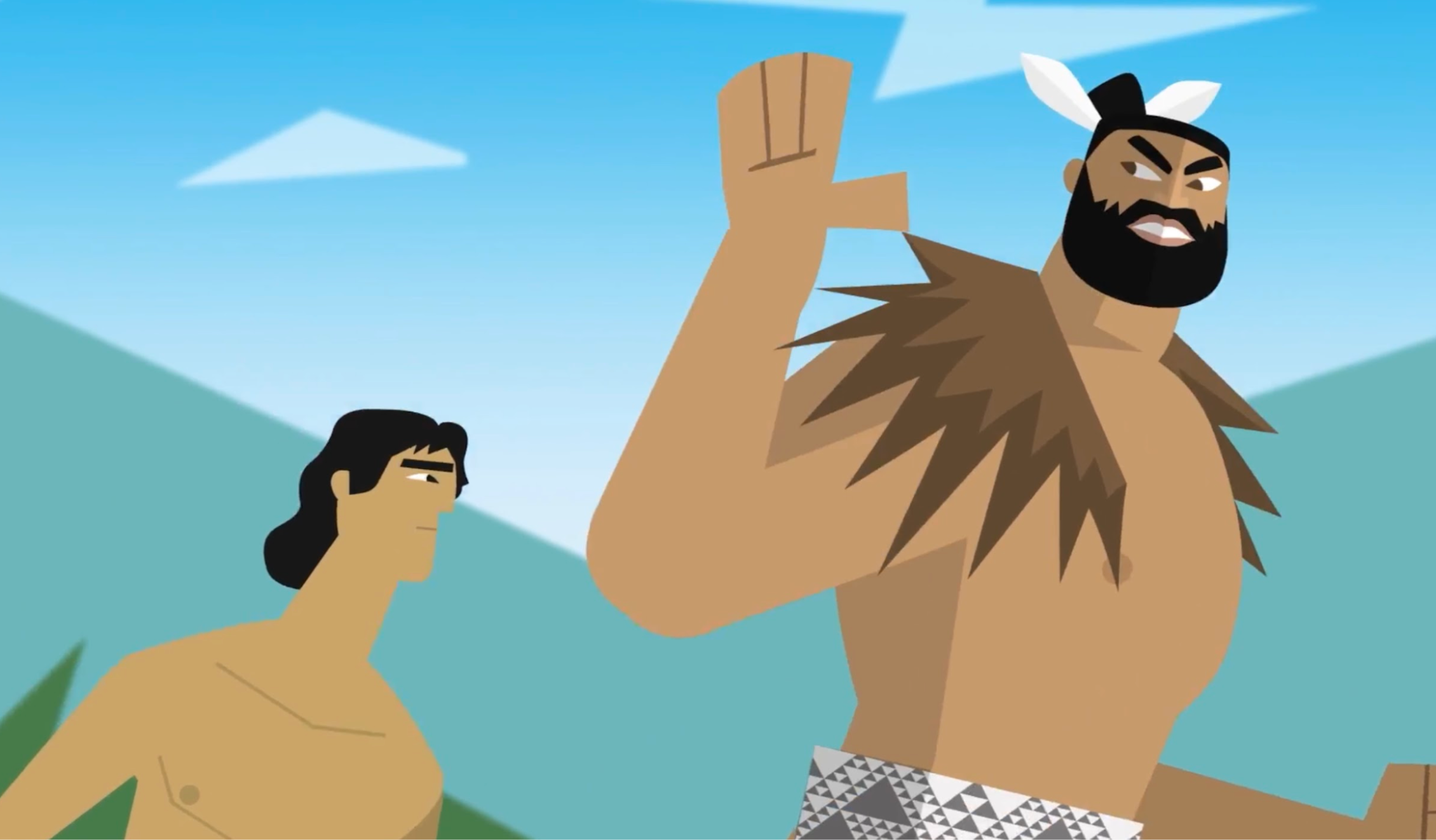 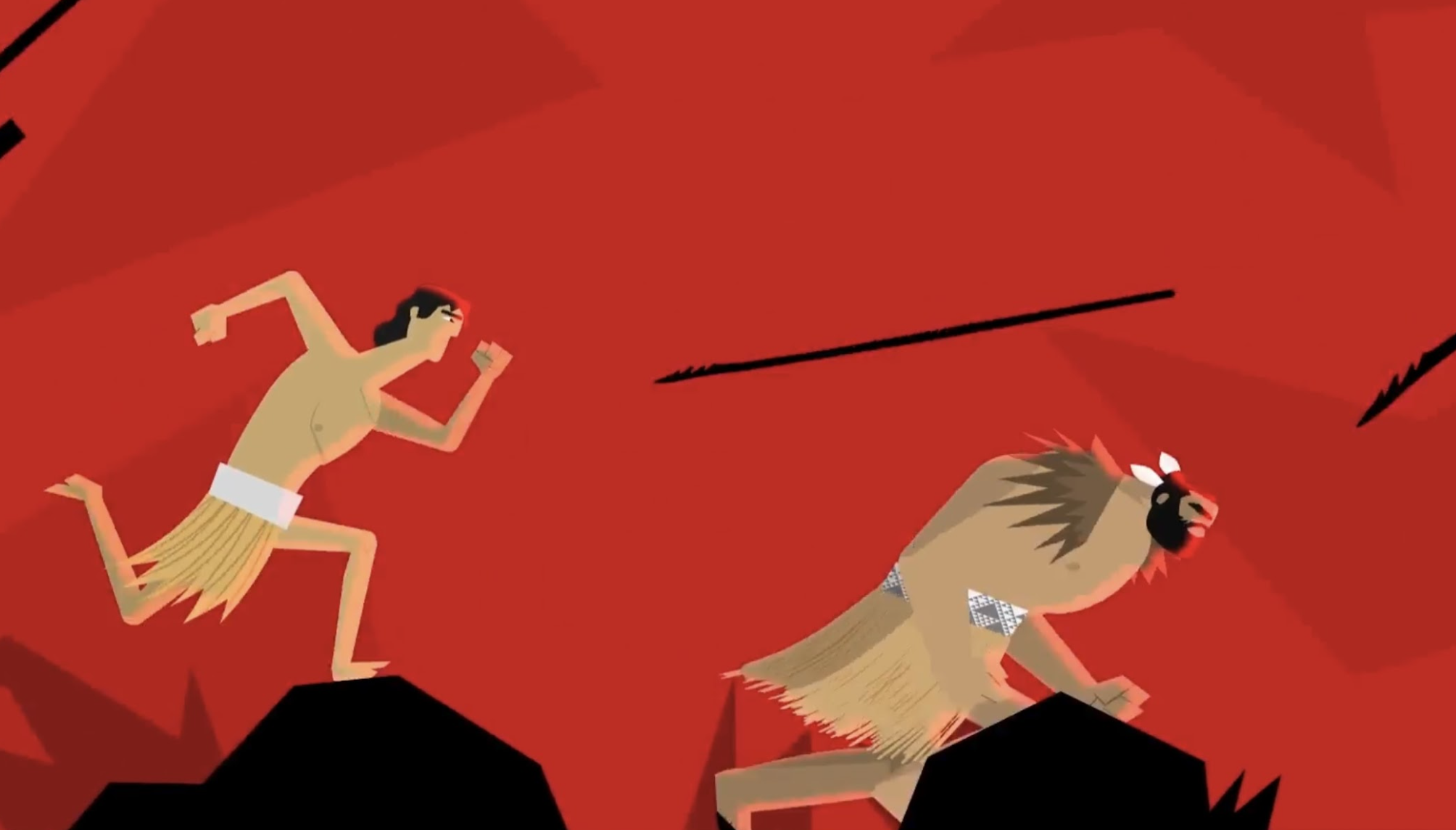 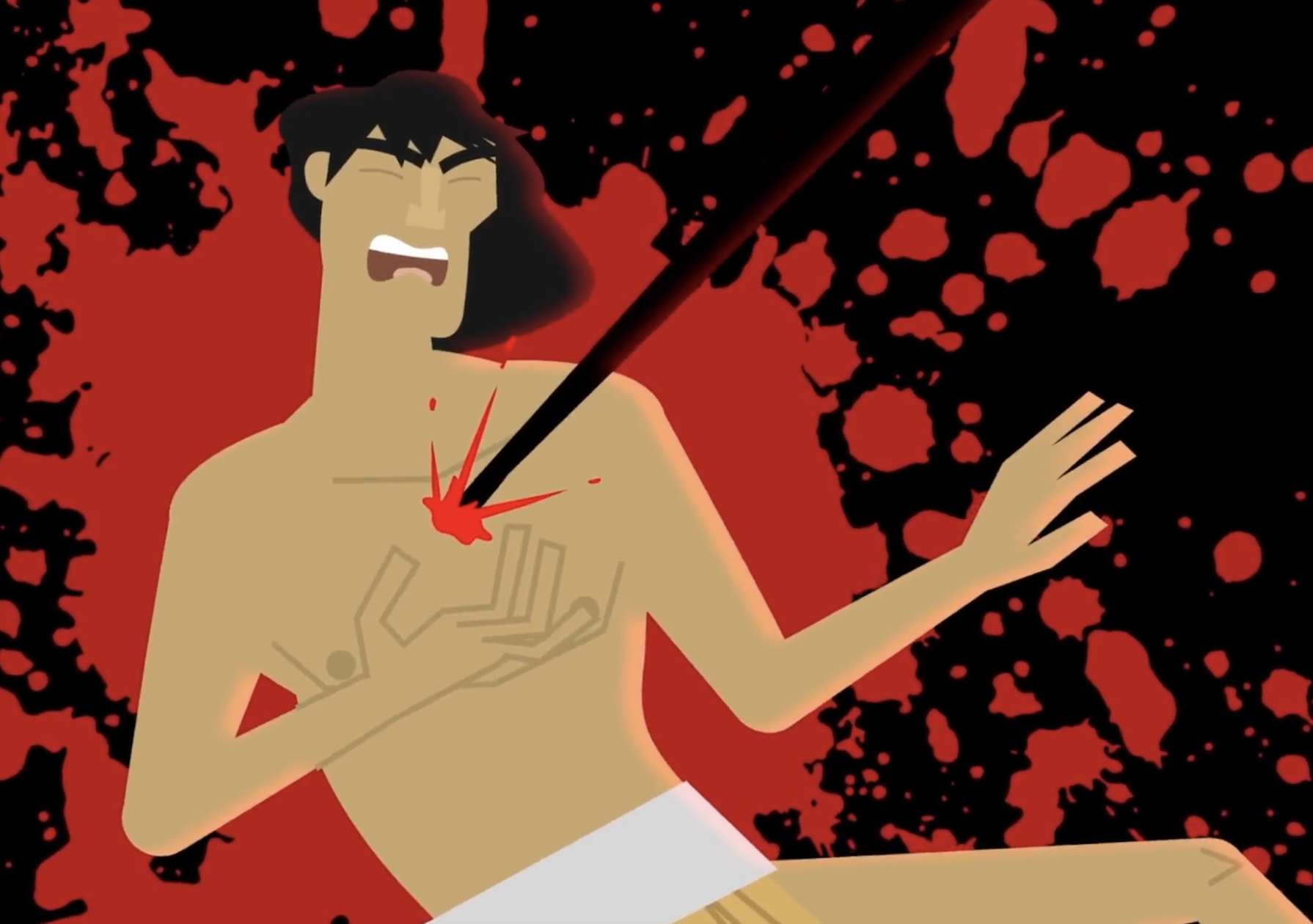 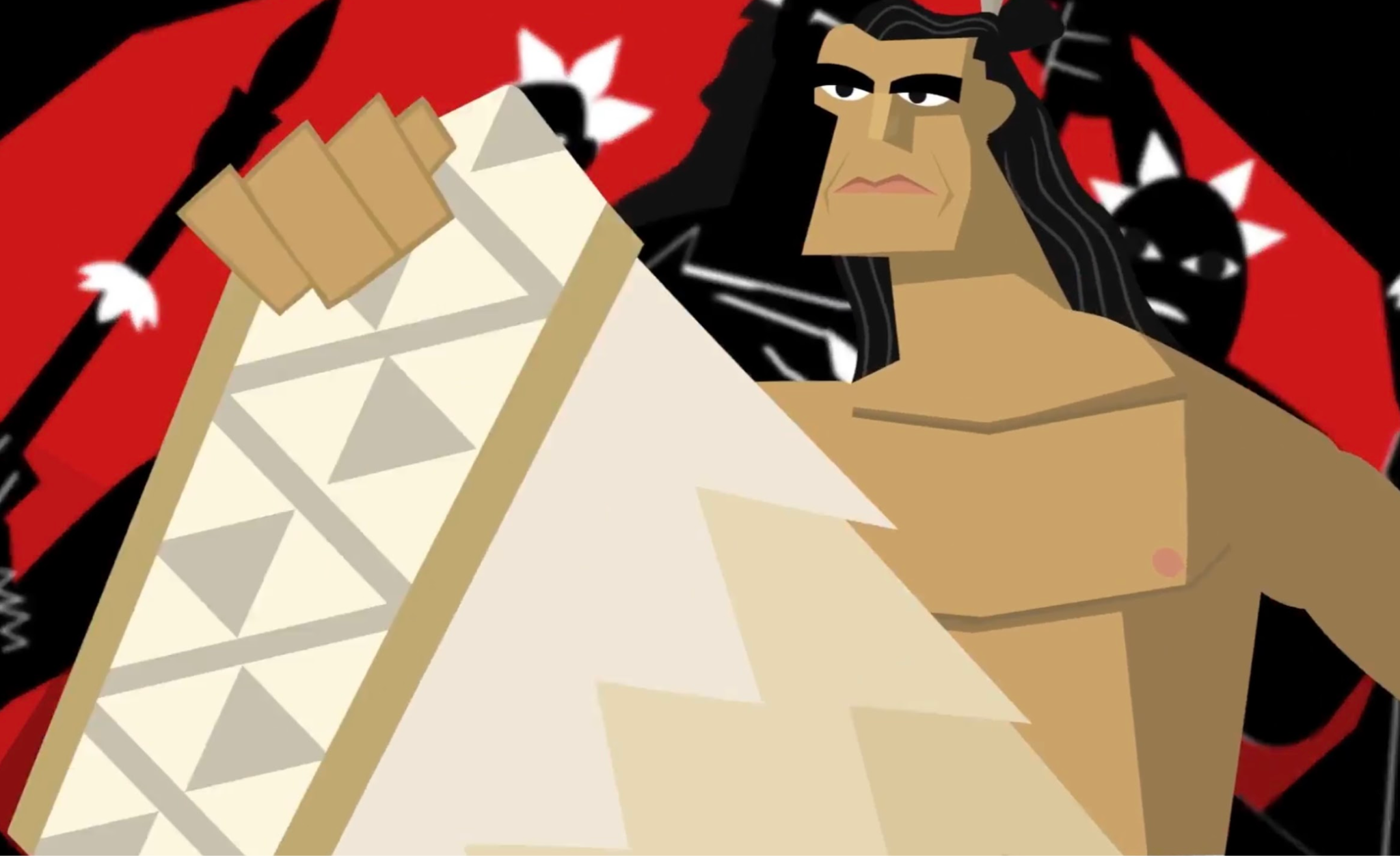 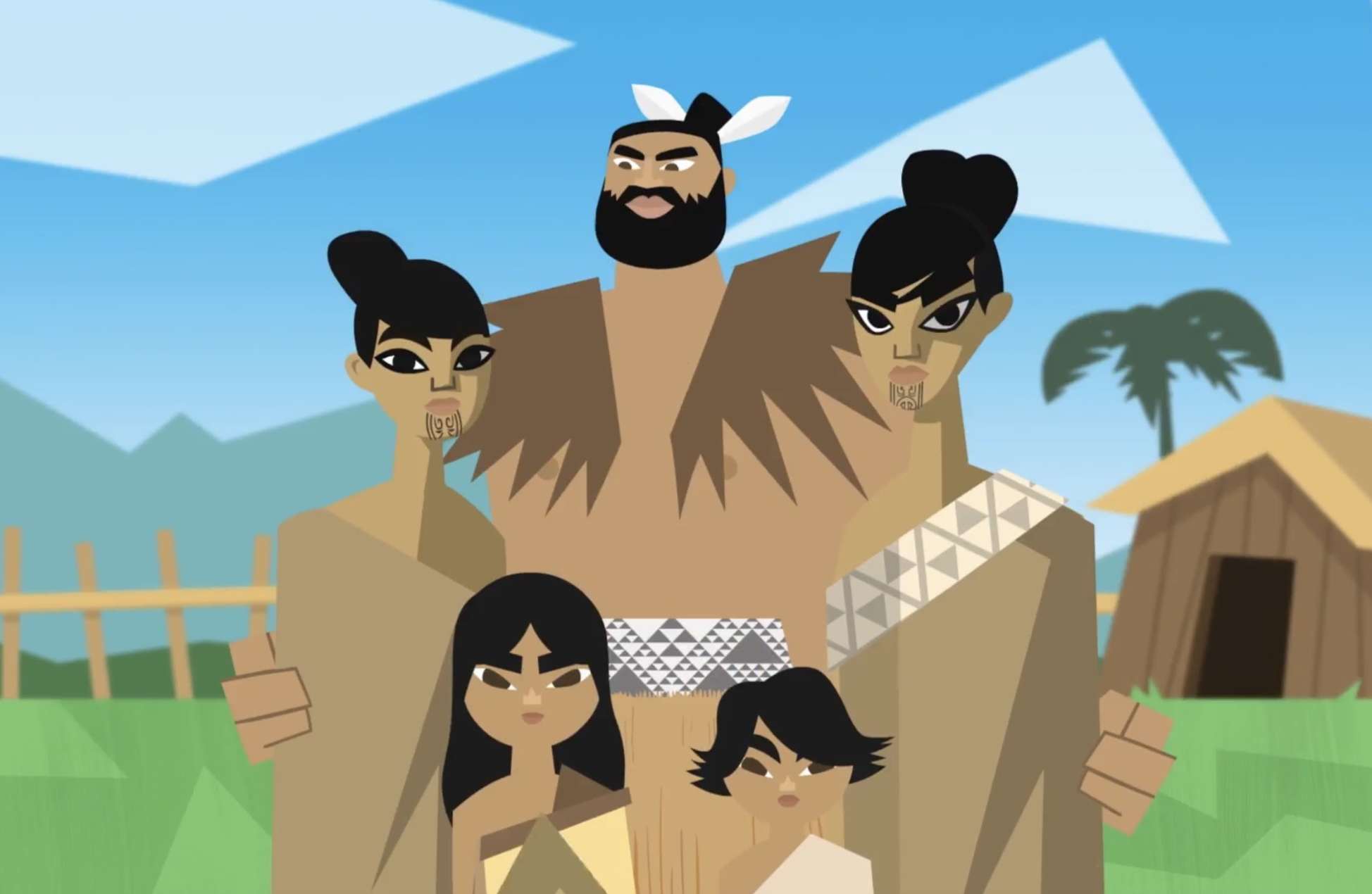 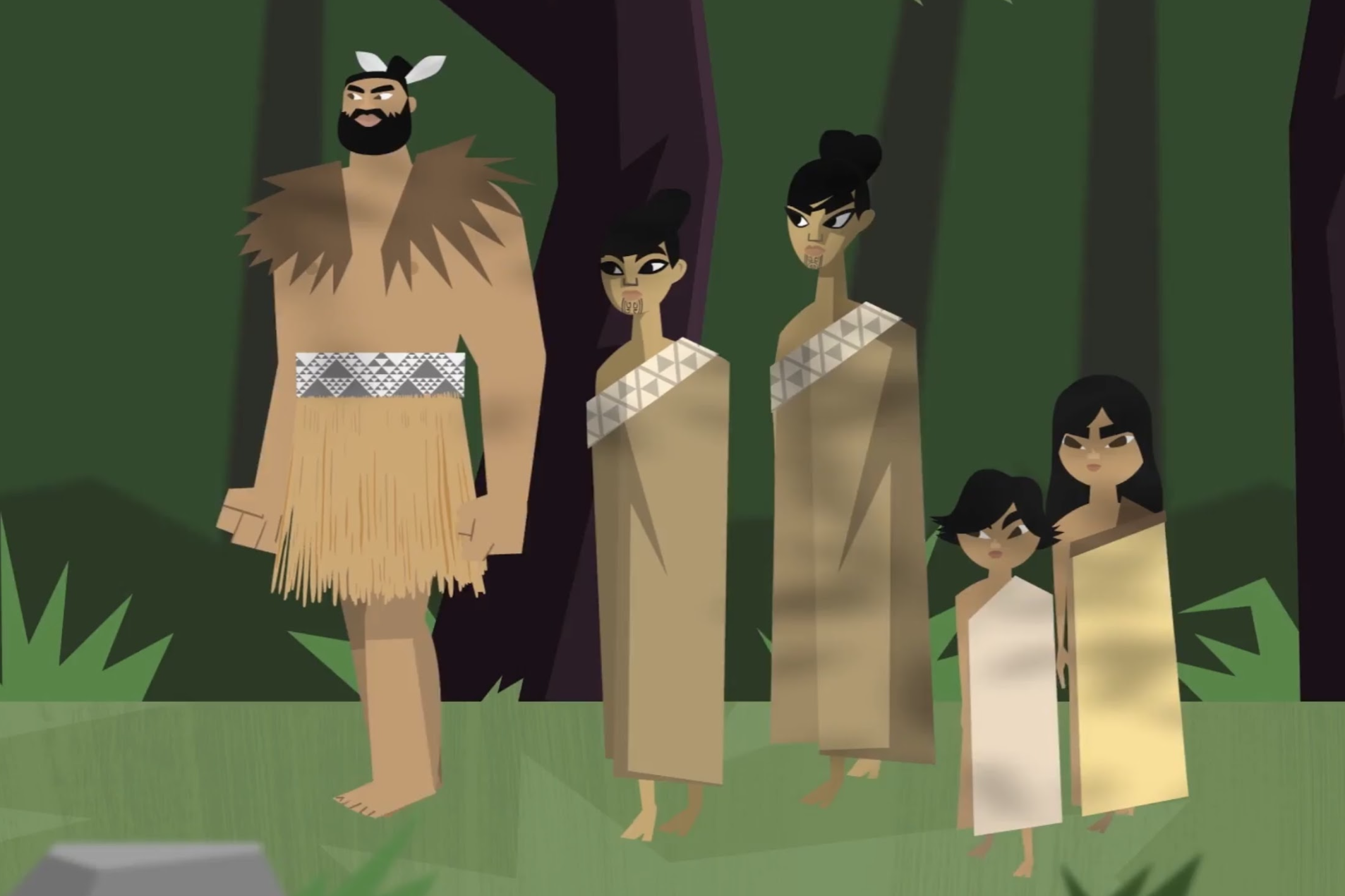 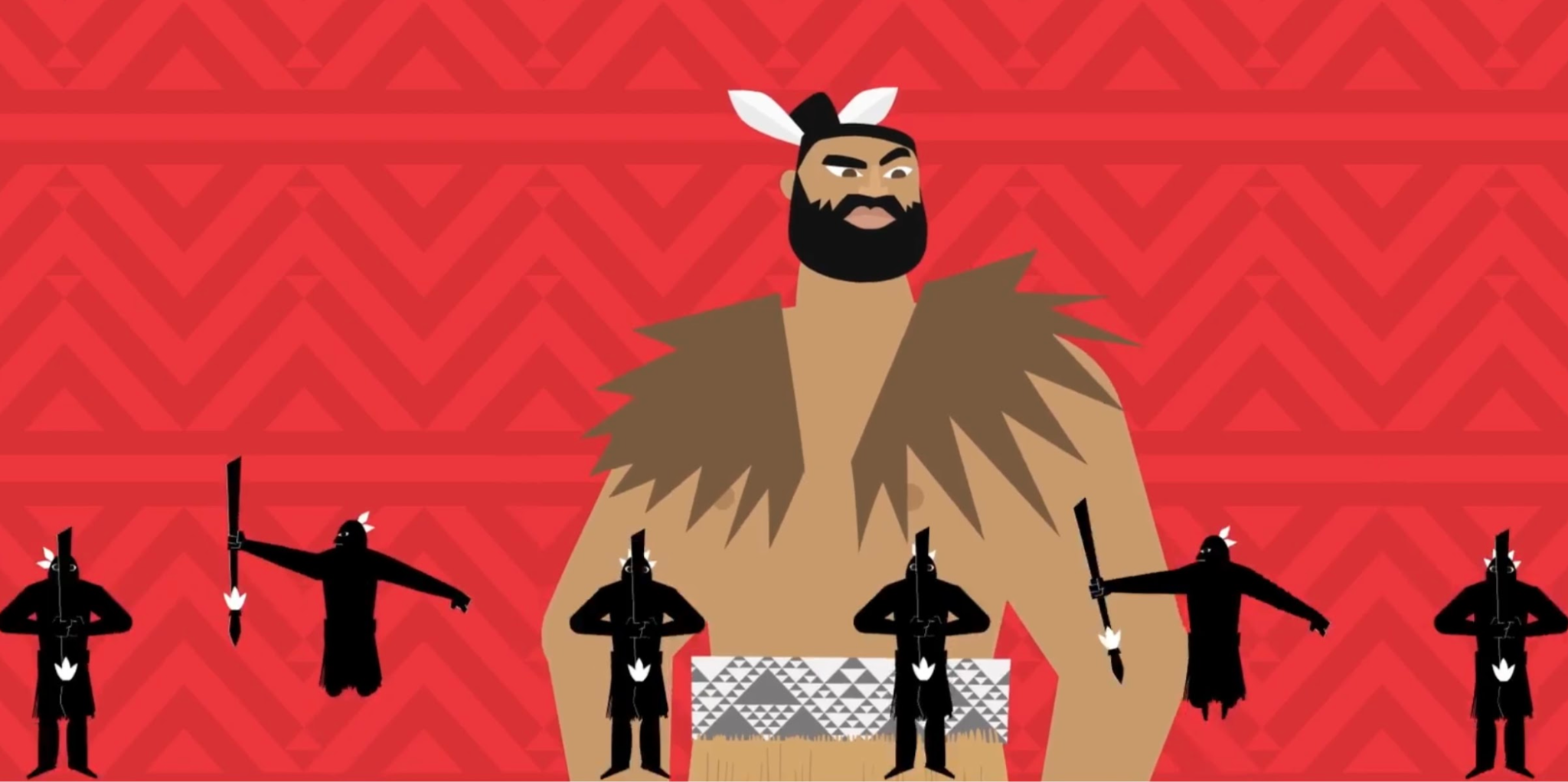 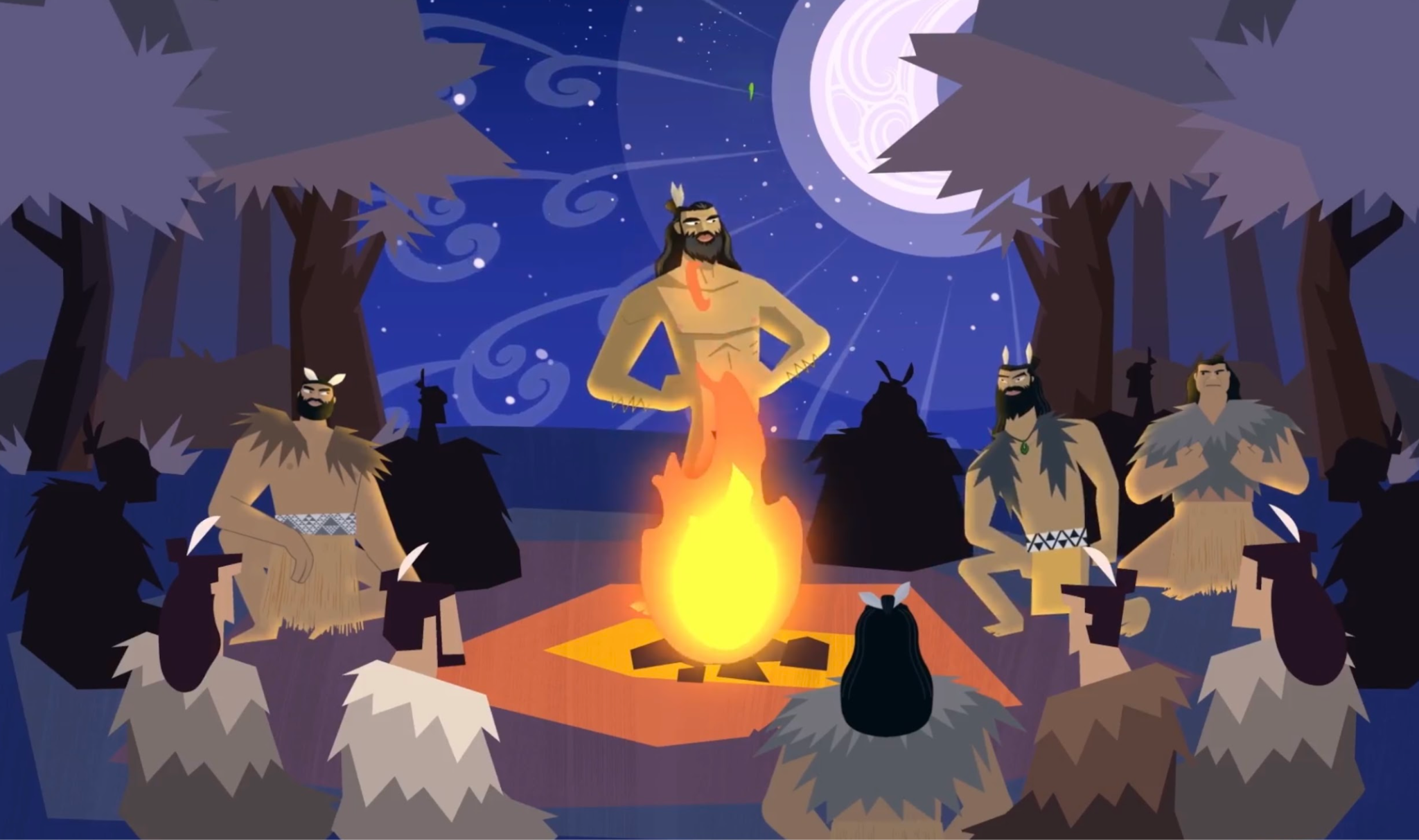 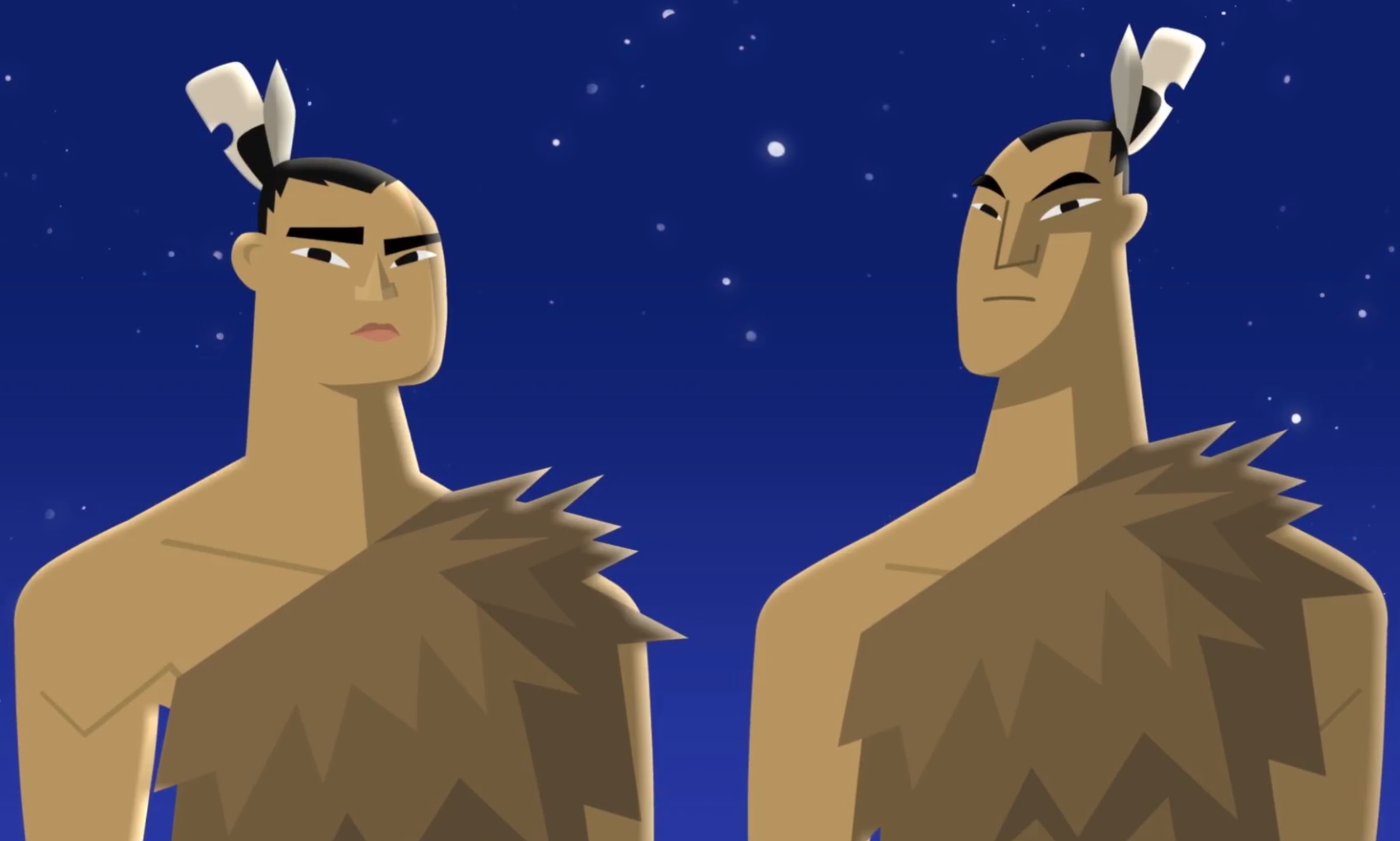 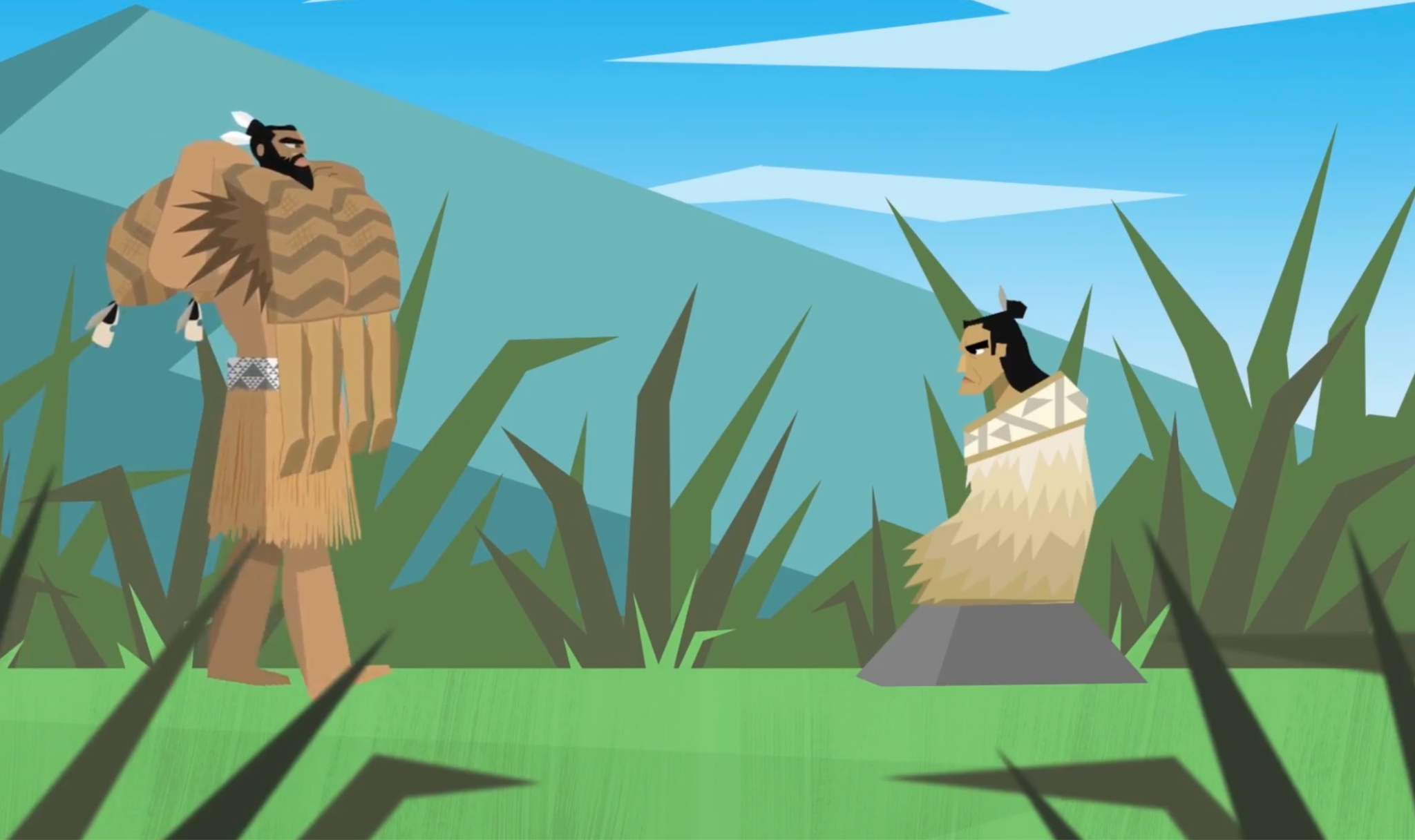 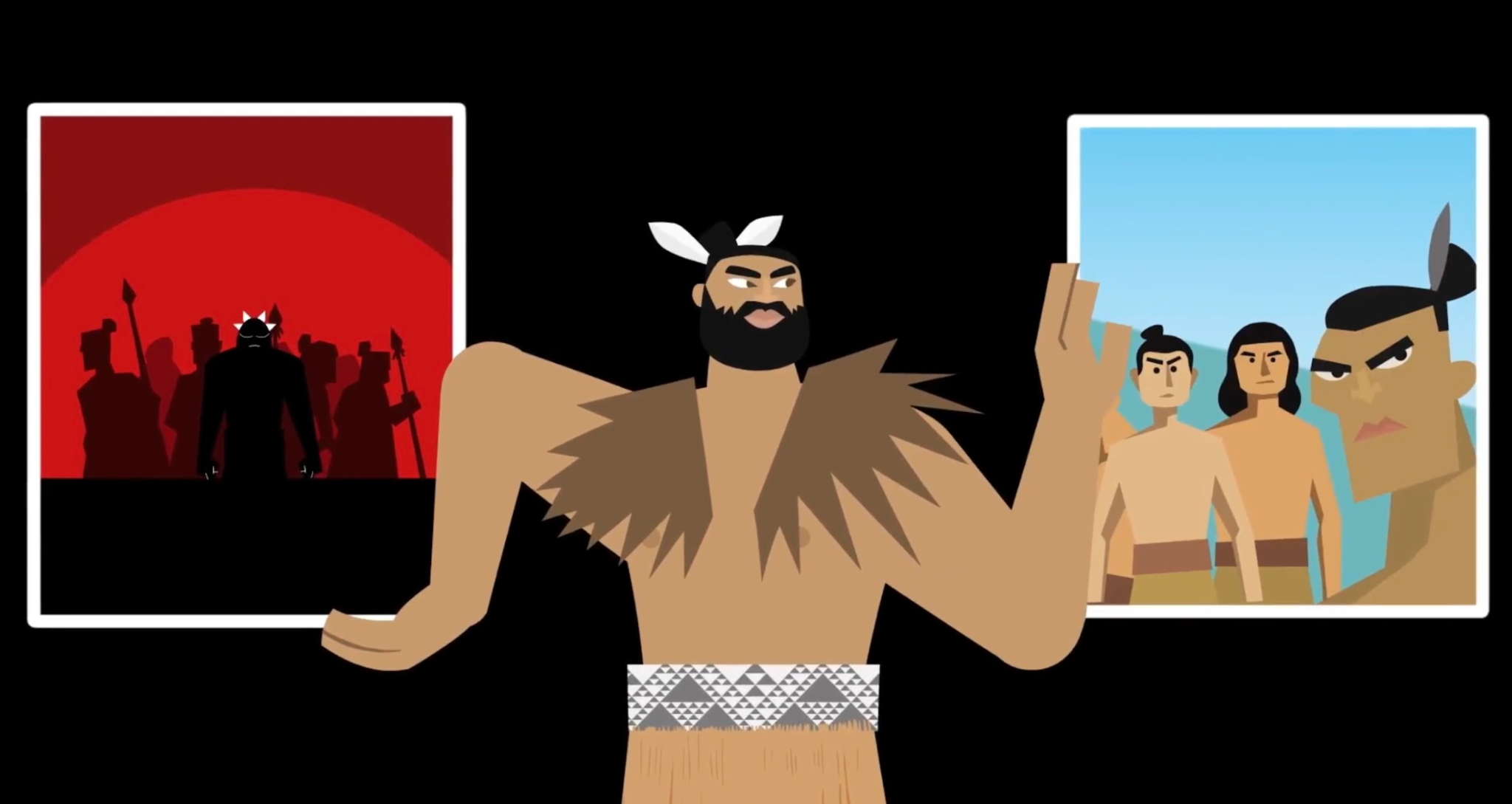